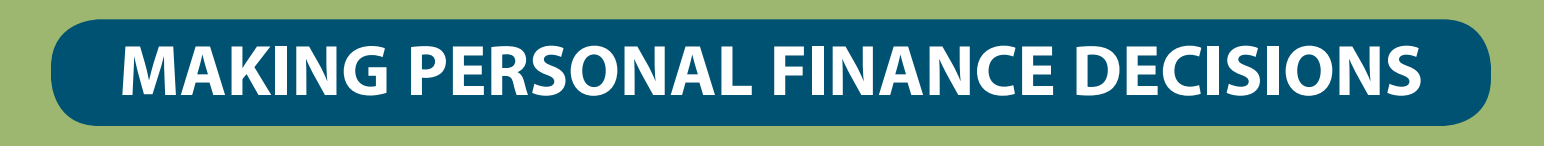 Unit 8: Investing
Lesson 8A: Managing Risk—
Time and Diversification
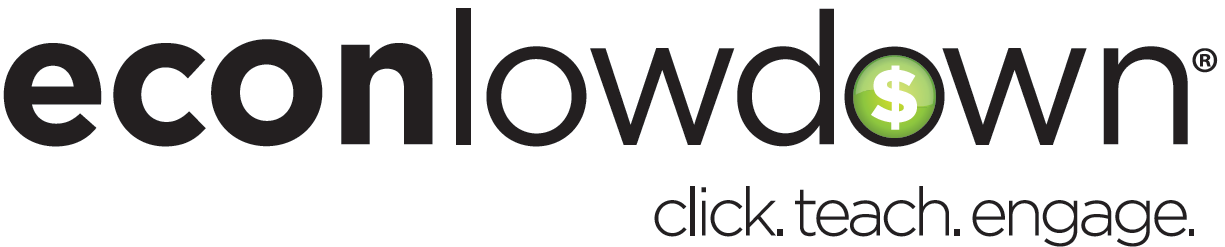 ©2017, Minnesota Council on Economic Education. Developed in partnership with the Federal Reserve Bank of St. Louis. 2016 Revised Edition.
Compelling Question
How can investors reduce risk?
Lesson 8A
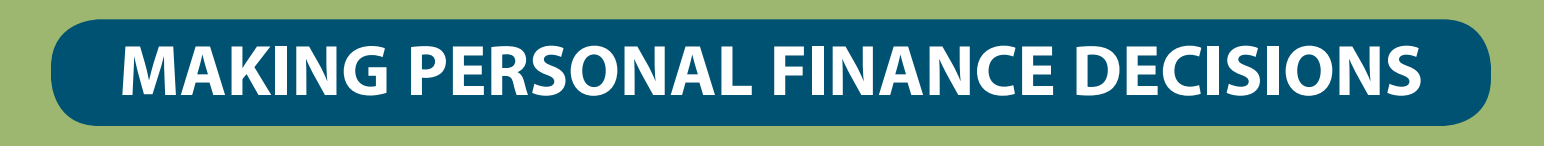 Visual 8A.1: Risk and Return
Lesson 8A
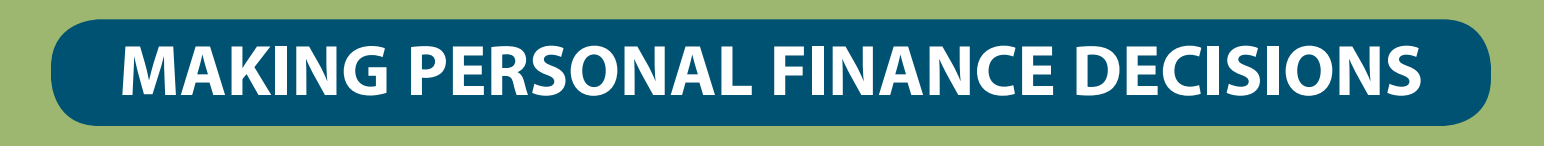 Visual 8A.2: The Impact of Time on Risk
Lesson 8A
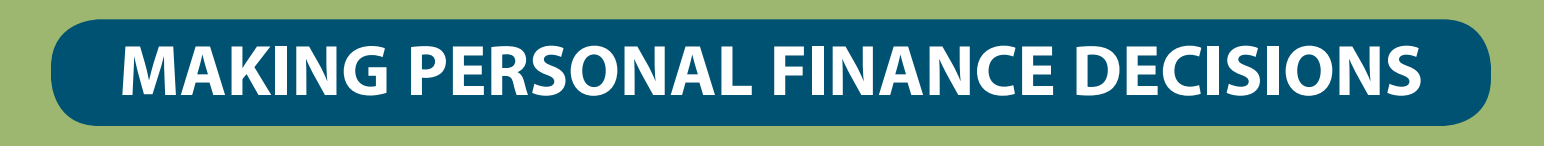